ҚАЗАҚСТАН РЕСПУБЛИКАСЫНЫҢ ОҚУ-АҒАРТУ МИНИСТРЛІГІ
МИНИСТЕРСТВО ПРОСВЕЩЕНИЯ РЕСПУБЛИКИ КАЗАХСТАН
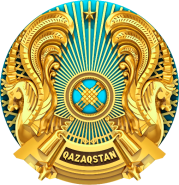 ОСОБЕННОСТИ ПРОВЕДЕНИЯ АТТЕСТАЦИИ ПЕДАГОГОВ В 2025 ГОДУ
АСТАНА
КЛЮЧЕВЫЕ ИЗМЕНЕНИЯ В ПРИКАЗ №83 «ПРАВИЛА И УСЛОВИЯ АТТЕСТАЦИИ»
КЛЮЧЕВЫЕ ИЗМЕНЕНИЯ В ПРИКАЗ №83 «ПРАВИЛА И УСЛОВИЯ АТТЕСТАЦИИ»
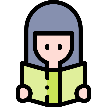 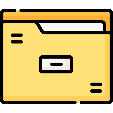 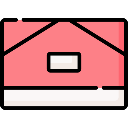 Педагоги проходят процедуру аттестации:

1) через Платформу «Ұстаз» -  
«педагог-модератор», «педагог-эксперт»;

 2) через ПЭП – педагоги остальных категорий
Категория сохраняется не более, чем на 2 года (получение послевузовского образования, стажировка с отрывом от производства, воинская служба)
ОЗП проводится по предметным компетенциям
 (Предметные знания – 50 заданий)
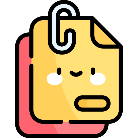 Педагоги всех должностей освобождаются от сдачи ОЗП и проходят комплексное обобщение результатов деятельности в следующих случаях:

 1) при подтверждении ранее присвоенной квалификационной категории по действующей системе педагогами, имеющими педагогический стаж 30 (тридцать) и более лет;

 2) при переходе на категорию «педагог-модератор» педагогами, имеющими «первую» или «высшую» категории;

 3) при подтверждении категорий «педагог-исследователь» и «педагог-мастер» не более двух раз
2
КЛЧЕВЫЕ ИЗМЕНЕНИЯ В ПРИКАЗ №83 «ПРАВИЛА И УСЛОВИЯ АТТЕСТАЦИИ»
КЛЮЧЕВЫЕ ИЗМЕНЕНИЯ В ПРИКАЗ №83 «ПРАВИЛА И УСЛОВИЯ АТТЕСТАЦИИ»
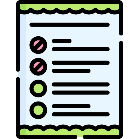 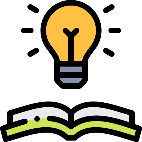 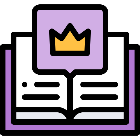 Присвоение категории «педагог-модератор» без прохождения аттестации лицам, имеющим степень кандидата/доктора наук/доктора PhD, перешедшим в организации образования из органа УО, уполномоченного органа в области образования, организации повышения квалификации, высшего и послевузовского образования
При аннулировании ОЗП и предоставления недостоверных данных в материалах (портфолио), предусматривается снижение квалификационной категории на один уровень, при повторном нарушении до категории «педагог»
По истечении одного года «педагогу-стажеру» приказом первого руководителя присваивается категория «педагог» без прохождения процедуры аттестации
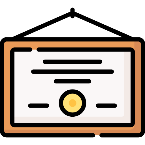 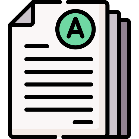 При назначении на должность руководителя/заместителя руководителя организации образования без прохождения процедуры аттестации присваивается категория «руководитель/ заместитель руководителя первой категории» соответсвенно:
педагогам, прошедшим обучение по программе отбора и подготовки лидеров изменений в образовании и вошедших в кадровый резерв;
переходящим в организацию образования из органов управления образованием, уполномоченного органа в области образования и имеющим стаж работы не менее 5 (пяти) лет на должностях государственной службы
При назначении педагога на должность руководителя, заместителя руководителя или наоборот квалификационная категория приравнивается:
«педагог-эксперт» - «руководитель/ заместитель руководителя третьей категории»;
«педагог-исследователь» - «руководитель/ заместитель руководителя второй категории»;
«педагог-мастер» - «руководитель/заместитель руководителя первой категории»
3
ПРОВЕДЕНИЕ АТТЕСТАЦИИ ПЕДАГОГОВ
через Платформу «Ұстаз» - 
88,3 тыс. педагогов
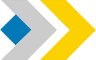 через Портал электронного правительства – 43,3 тыс. педагогов
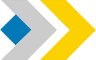 Проведение ОЗП: 
                            13-20 февраля – «педагог-модератор», «педагог-эксперт» + остальные педагоги;
                            11-24 апреля – все категории
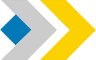 ПРОВЕДЕНИЕ АТТЕСТАЦИИ ПЕДАГОГОВ
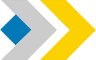 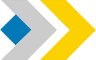 Статистика за 2024 год
(по всем уровням)
Управлениям образования:
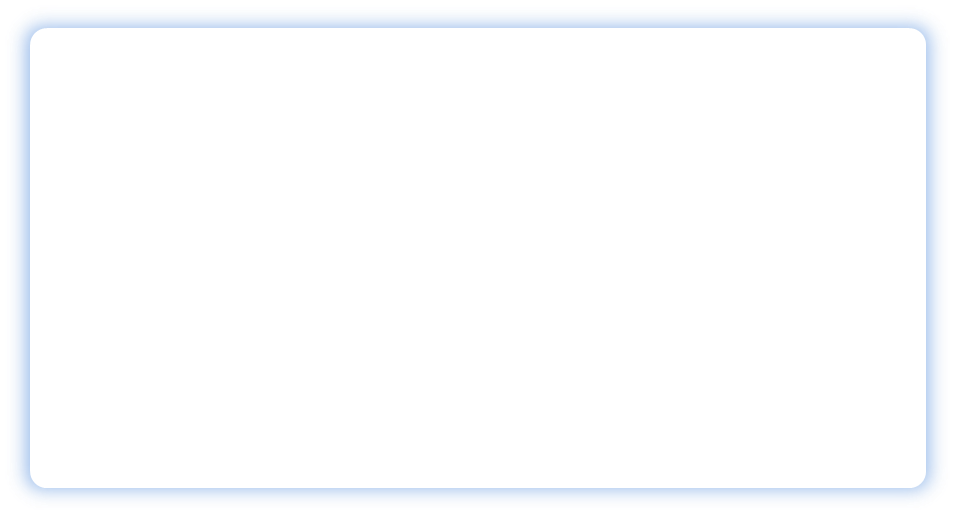 Предоставить список педагогов с ИИН, подлежащих аттестации до 23 января т.г;

Обеспечить:

Прохождение ОЗП педагогам, только подлежащим очередной аттестации, а также при соответствии установленным требованиям желающим пройти досрочную аттестацию;

Предоставление документов (портфолио) через: 
      - платформу «Ұстаз» до 1 марта т.г.
      - ПЭП до 31 мая т.г.;

Принятие итоговых решений Комиссий по результатам аттестации педагогов до 1 августа т.г. (детские сады, школы, колледжи, специальные организации, дополнительные организации и.т.д.);

5)	Провести разъяснительную работу с педагогами по механизму проведения аттестации в 2025 году.
Пошаговый АЛГОРИТМ ПРОВЕДЕНИЯ АТТЕСТАЦИИ ПЕДАГОГОВ
3
5
1
4
2
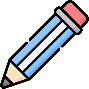 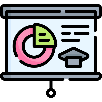 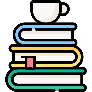 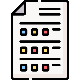 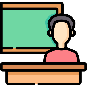 Сдача озп согласно графика
120 тыс. педагогов (февраль, апрель 2025)
Решения аттестационных комиссий
(до 1 августа 2024)
Принятие приказа 
№83 от 27.01.2016
гос.регистрация Правил
в МЮ РК 
(январь 2025 г.)
Подача документов на остальные категории через веб-портал Электронного правительства 
43.3 тыс. педагогов
(до 31 мая 2025 г.)
Подача документов на «педагог-модератор», «педагог-эксперт» через платформу «Ұстаз» 
88.3 тыс педагогов
(до 1 марта 2025 г.)
Завершение периода аттестации и присвоение квалификационных категорий
	                     01.08.2025
6
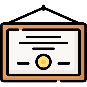 2